How To Survive your First Year in Teaching
Welcome – you’re in the right place! This webinar will start at 4.30pm
www.suecowley.co.uk
sue@suecowley.co.uk
@Sue_Cowley
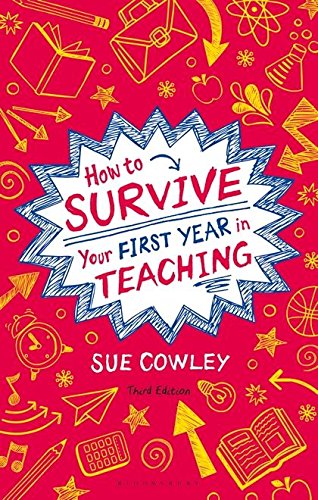 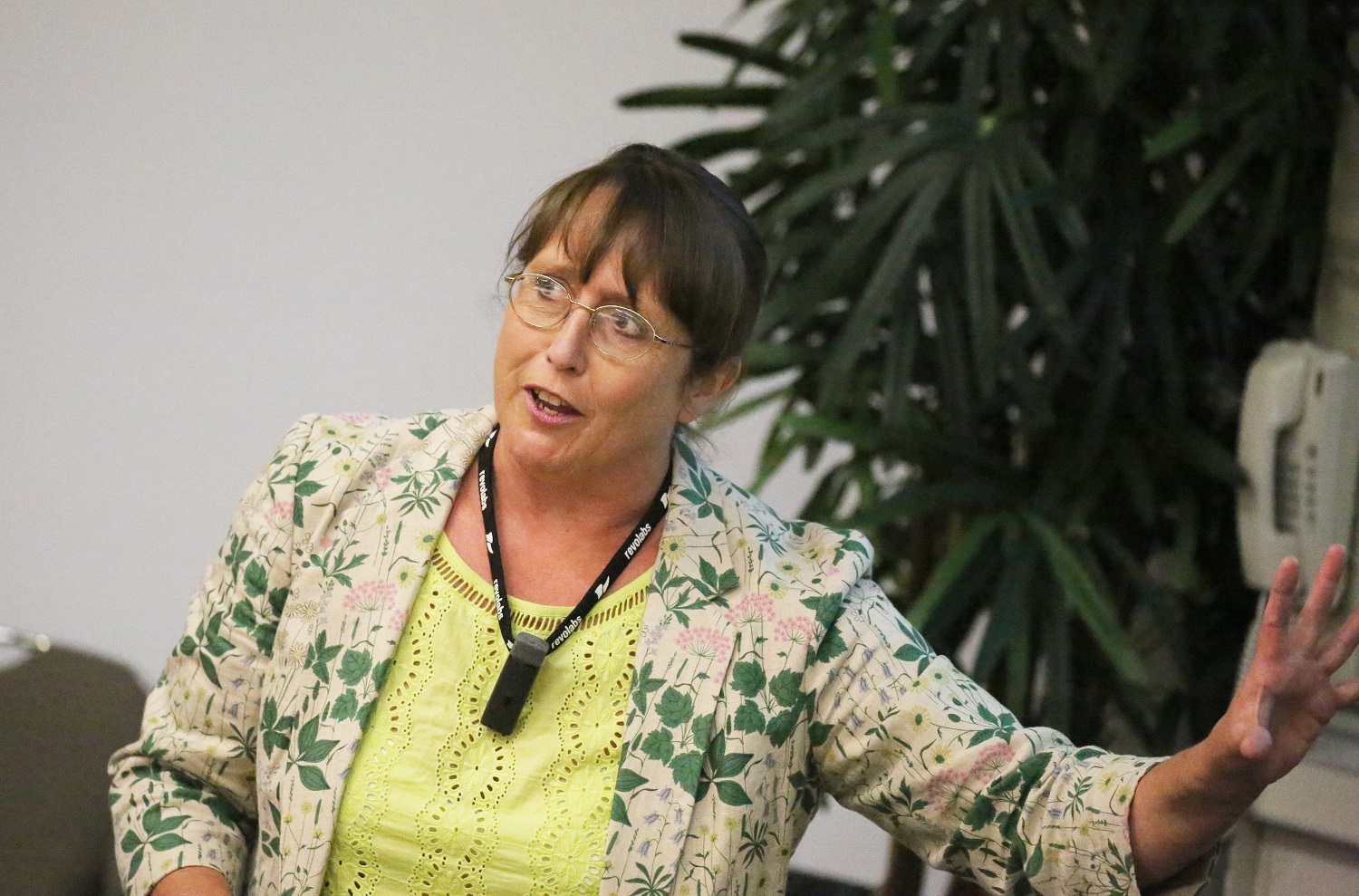 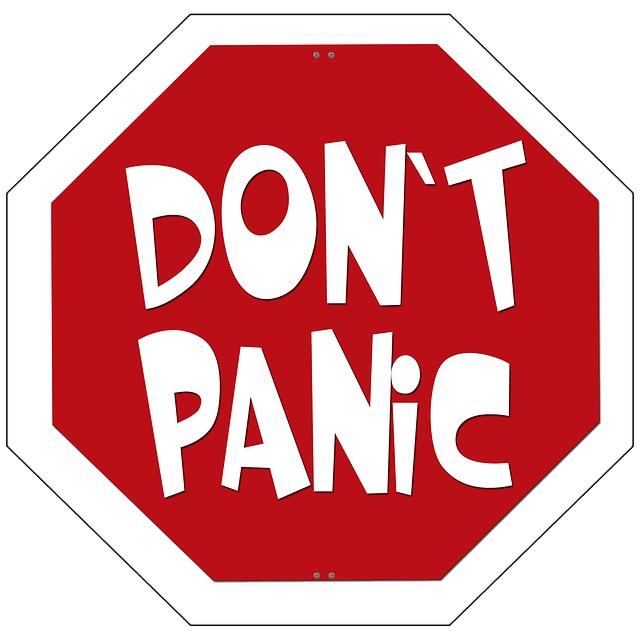 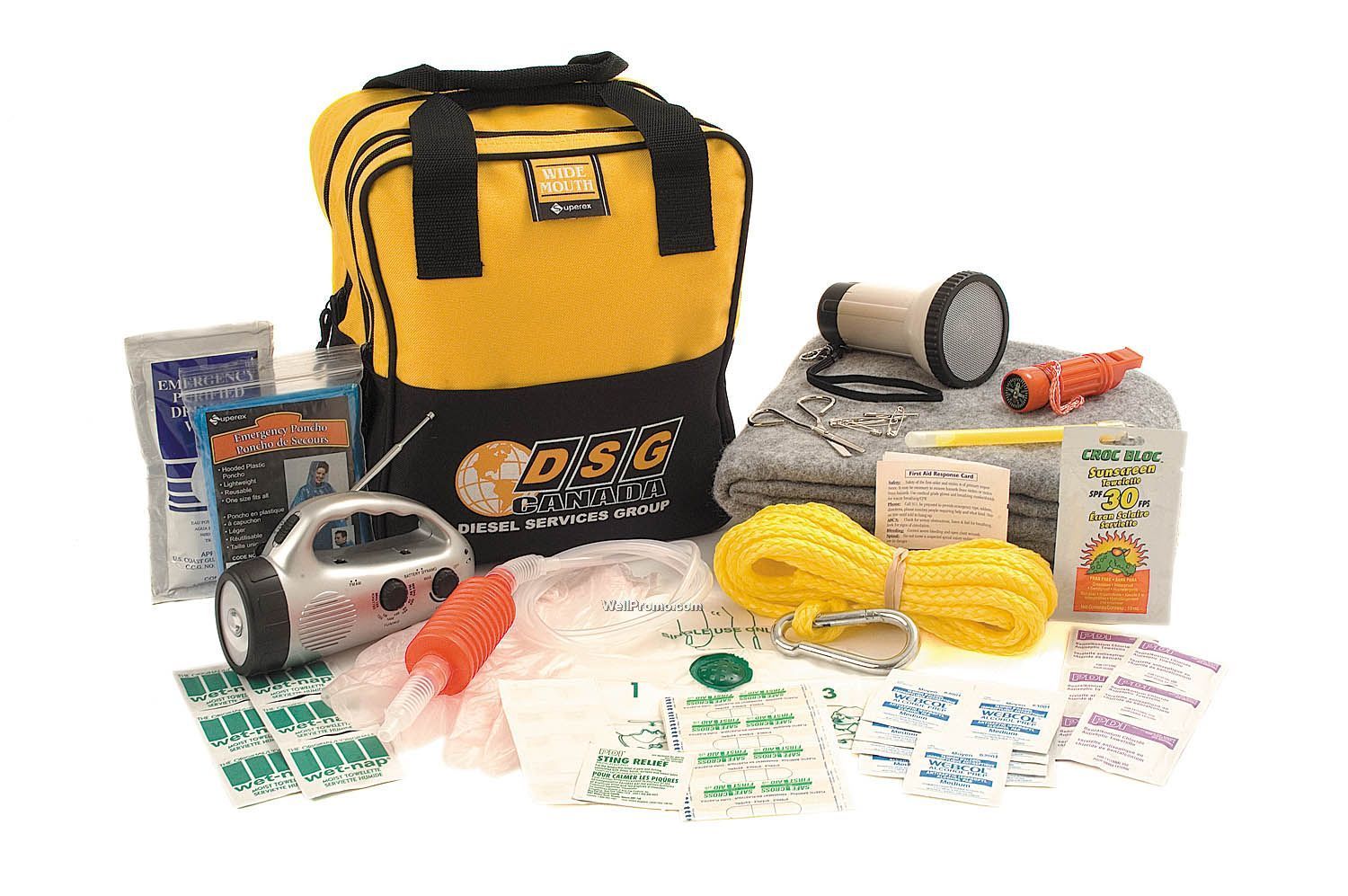 A Survival Kit for your First Year
1. Managing your Time
2. Climbing the Paperwork Mountain
3. Thinking Wellbeing
4. Planning, Marking and Assessment
5. Voice Usage and Voice Care
6. Behaviour and Classroom Management
7. The ECF and the Teachers’ Standards
1. Managing your Time
Managing your Time
“Eat the frog”



What is your ‘frog’ at the moment?
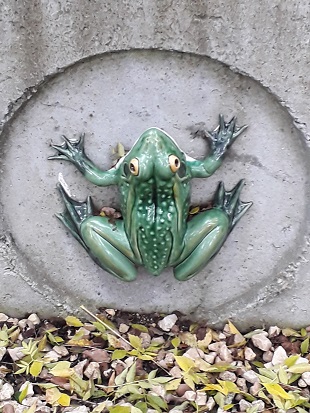 Managing your Time
“Good enough is good enough.”
Managing your Time
“The challenge is not to manage time but to manage ourselves.”
Managing your time: the 3 enemies
Procrastination
Perfectionism
Pressure of accountability
Managing your Time
24 hours a day, 7 days a week?
‘Good enough’ is good enough
Do the thing you least want to do first
Give yourself the occasional ‘lesson off’
Prioritise things to do with learning
Plan ahead for report writing
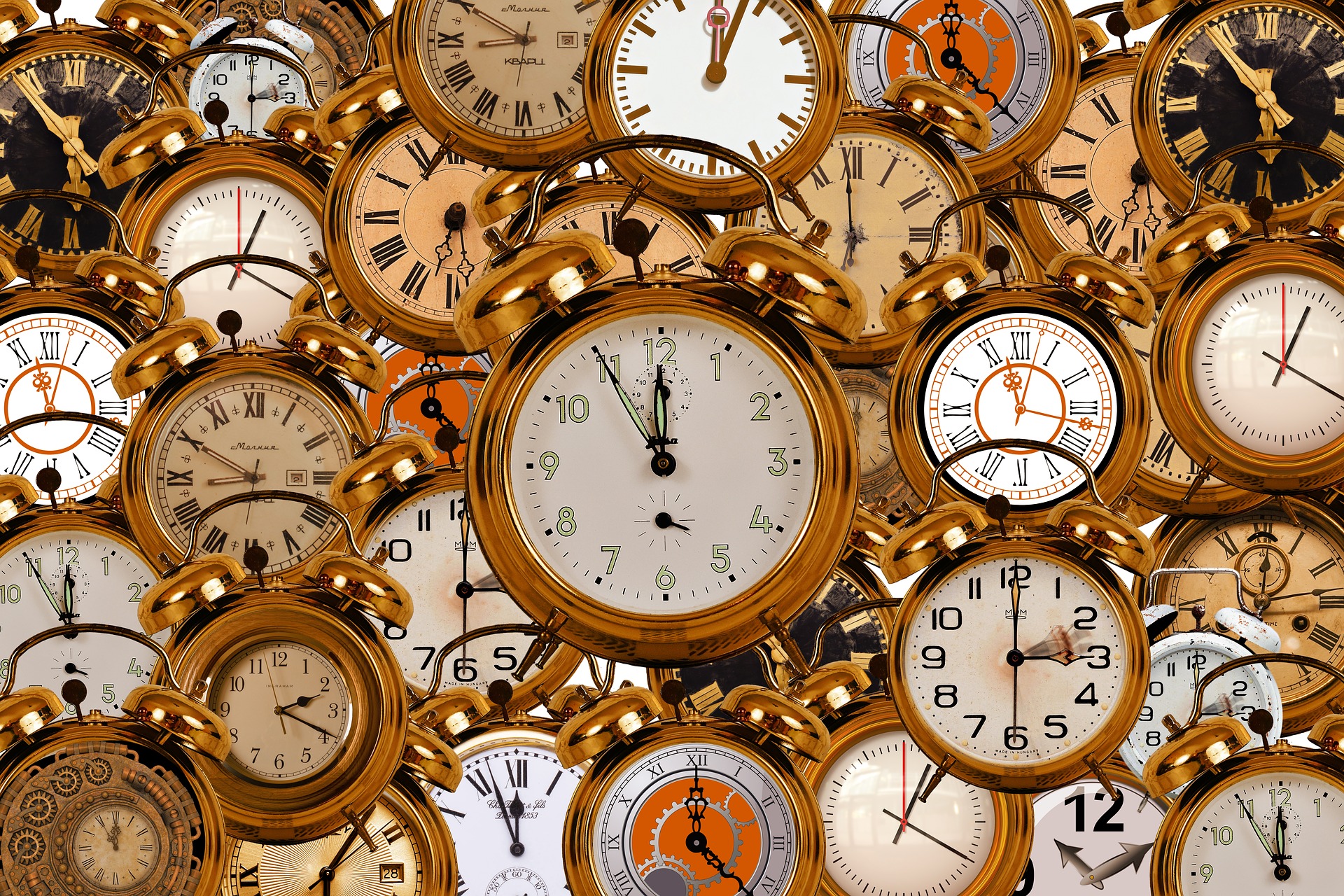 2. Climbing the Paperwork Mountain
Climbing the Paperwork Mountain
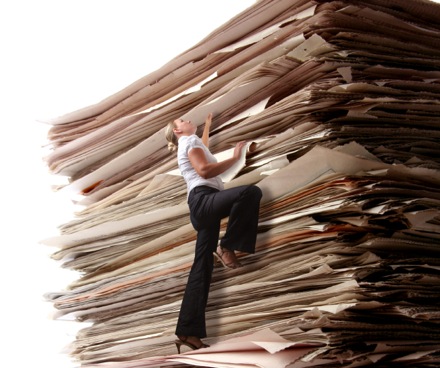 Climbing the Paperwork Mountain
Climbing the paperwork mountain
Deal?
To Do?
Delegate?
File?
Bin/Recycle?
Lost exercise book
Email from parent about bullying
Request for information for TAC meeting
Request for work for excluded child
Agenda for next staff meeting
Lesson observation feedback form
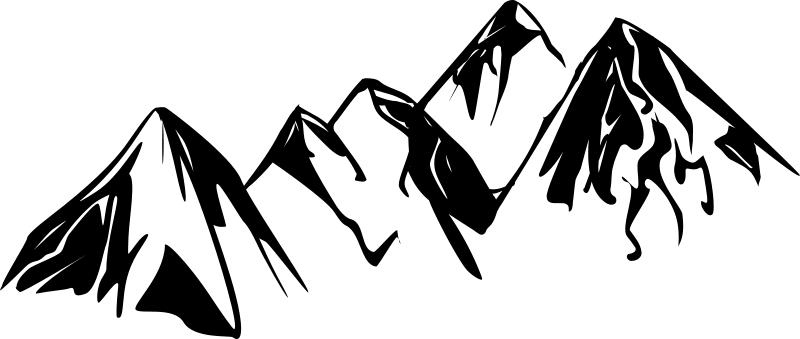 the Eisenhower matrix
Urgent					Not Urgent
Not Important	Important
Positive paperwork!
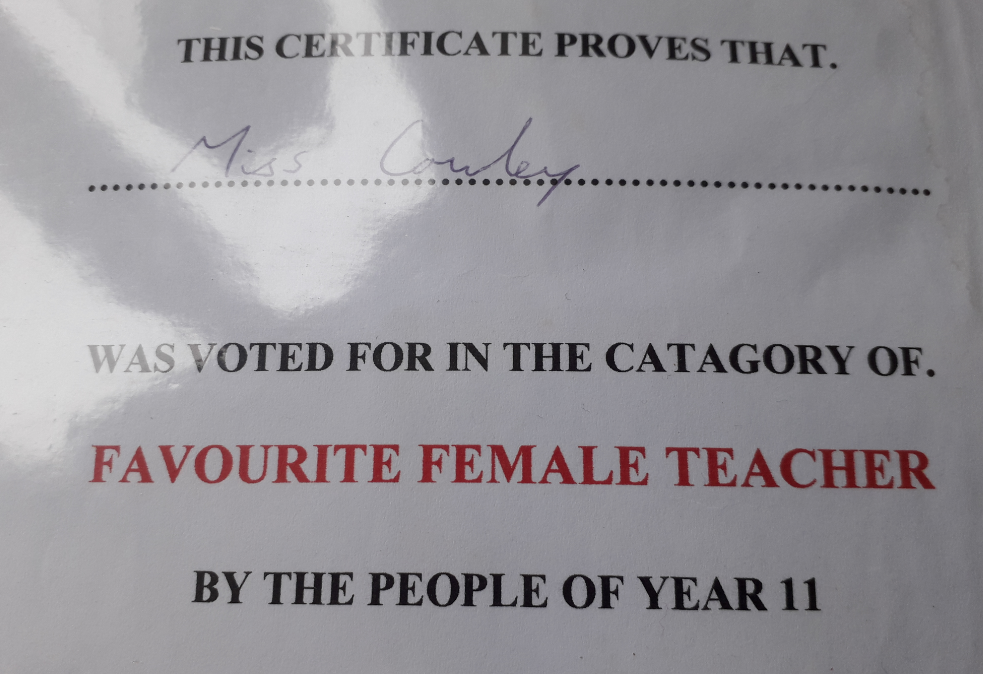 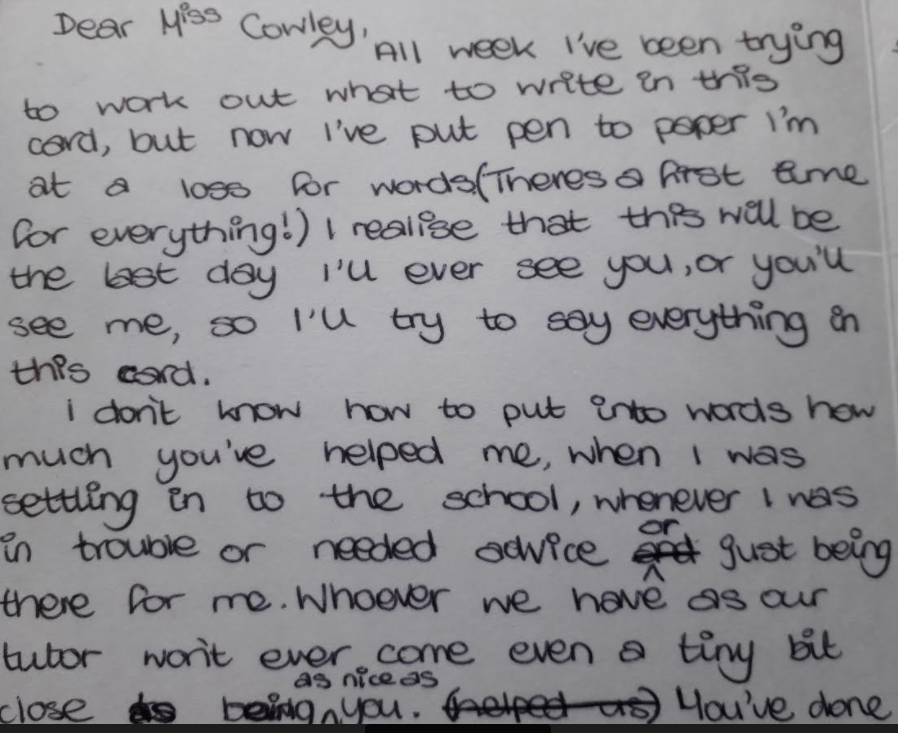 3. Thinking Wellbeing
Wellbeing and workload
Learn to forgive yourself
Protect your voice
Practice selfish altruism
Take up a hobby or sport
Aim for ‘work free’ days
February half term holiday
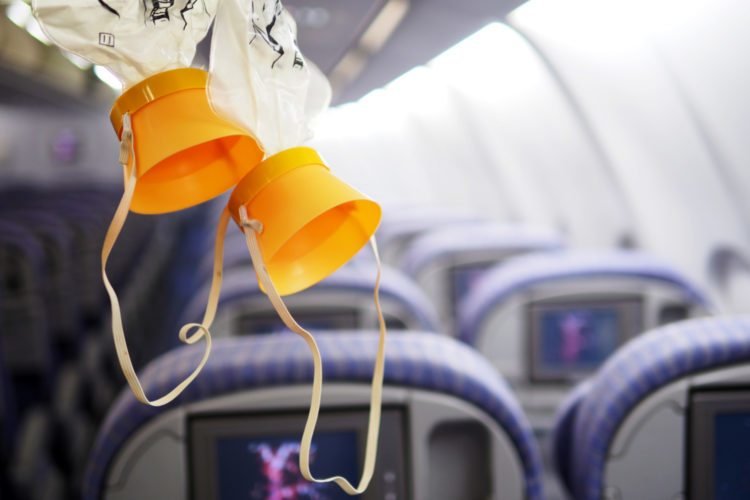 ‘lesson off’ ideas
Oral assessment
Group presentations to the class
Computer based tasks
Watching a video related to a topic
Taking a test (peer marked)
Class presentation to parents
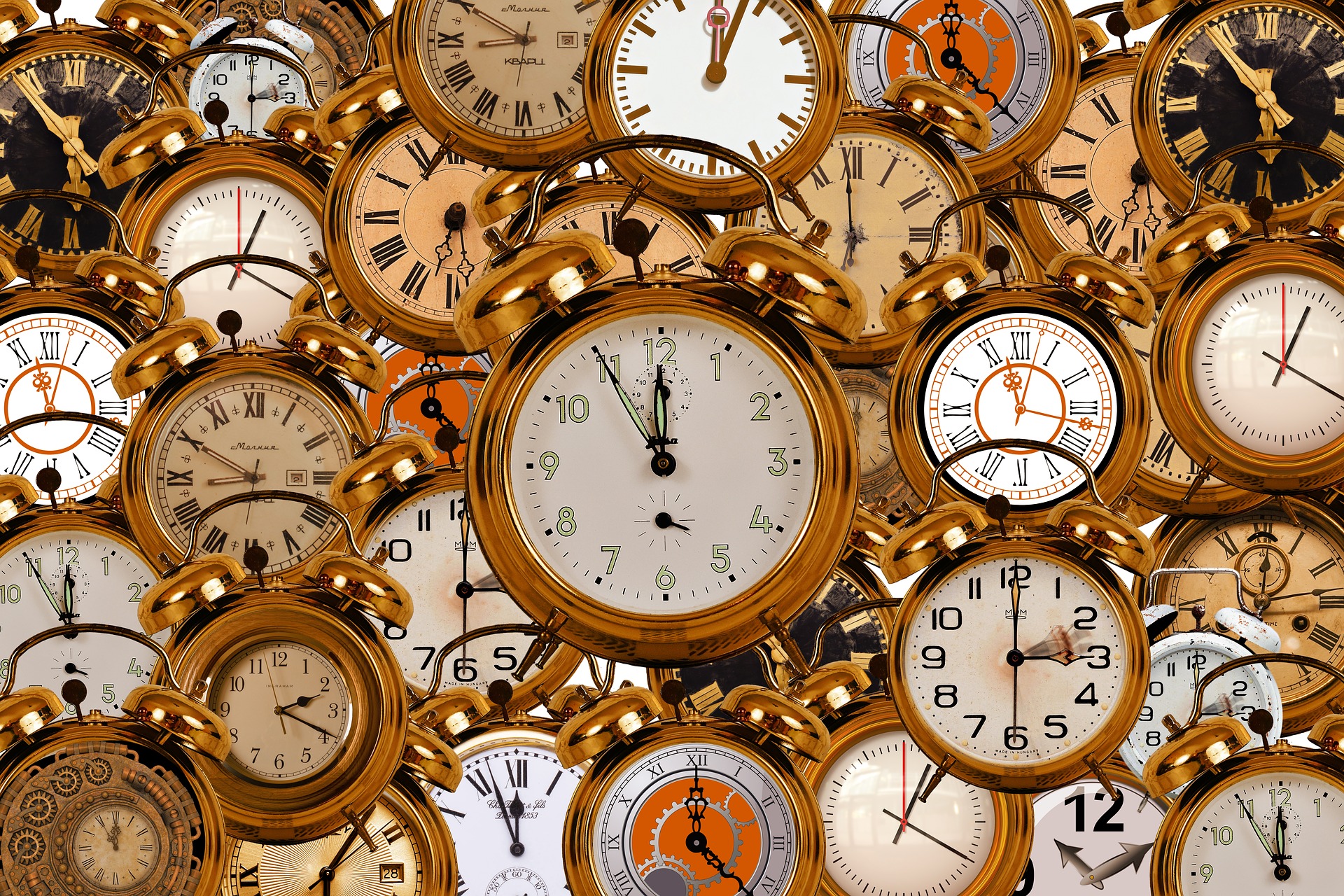 Having difficult conversationsabout workload and wellbeing
4. Planning, Marking and Assessment
Thinking teaching & learning
Marking:  time saving tips
Pen on a rope/in a pocket
Open on the right page
Self marking
Peer assessment
Stampers
Whole class feedback
Proofreading symbols
‘I will mark for this’ targets
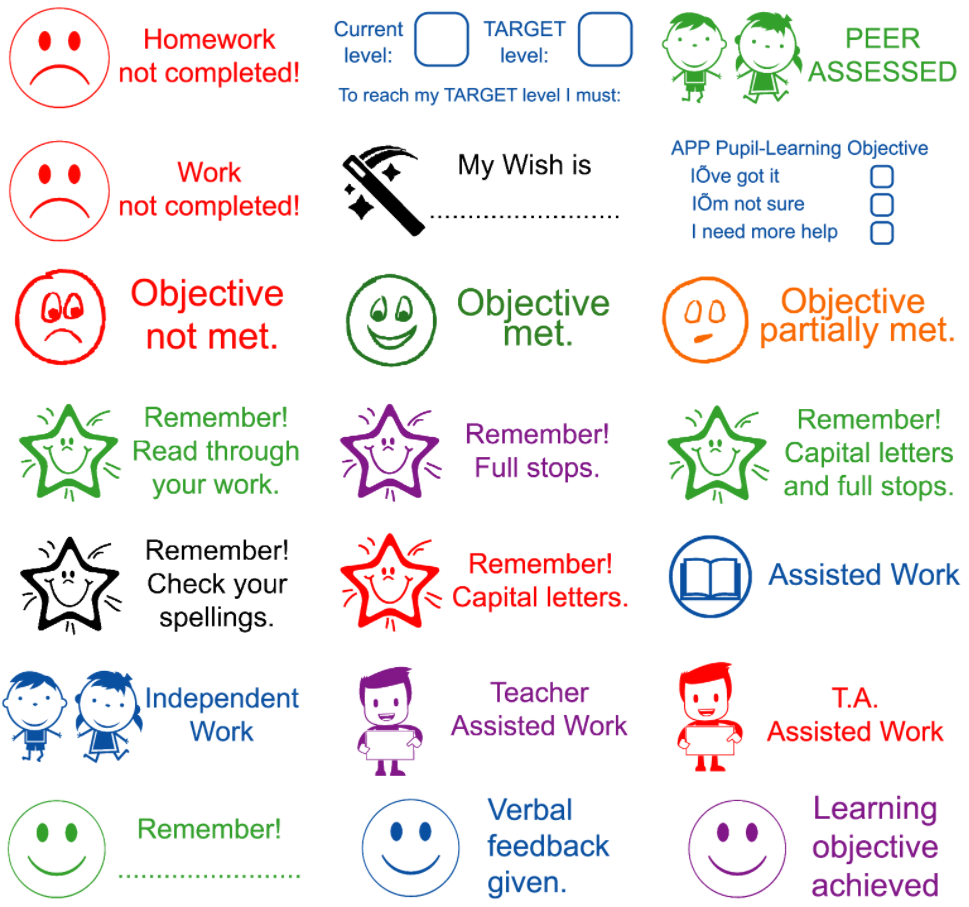 Marking: whole class feedback
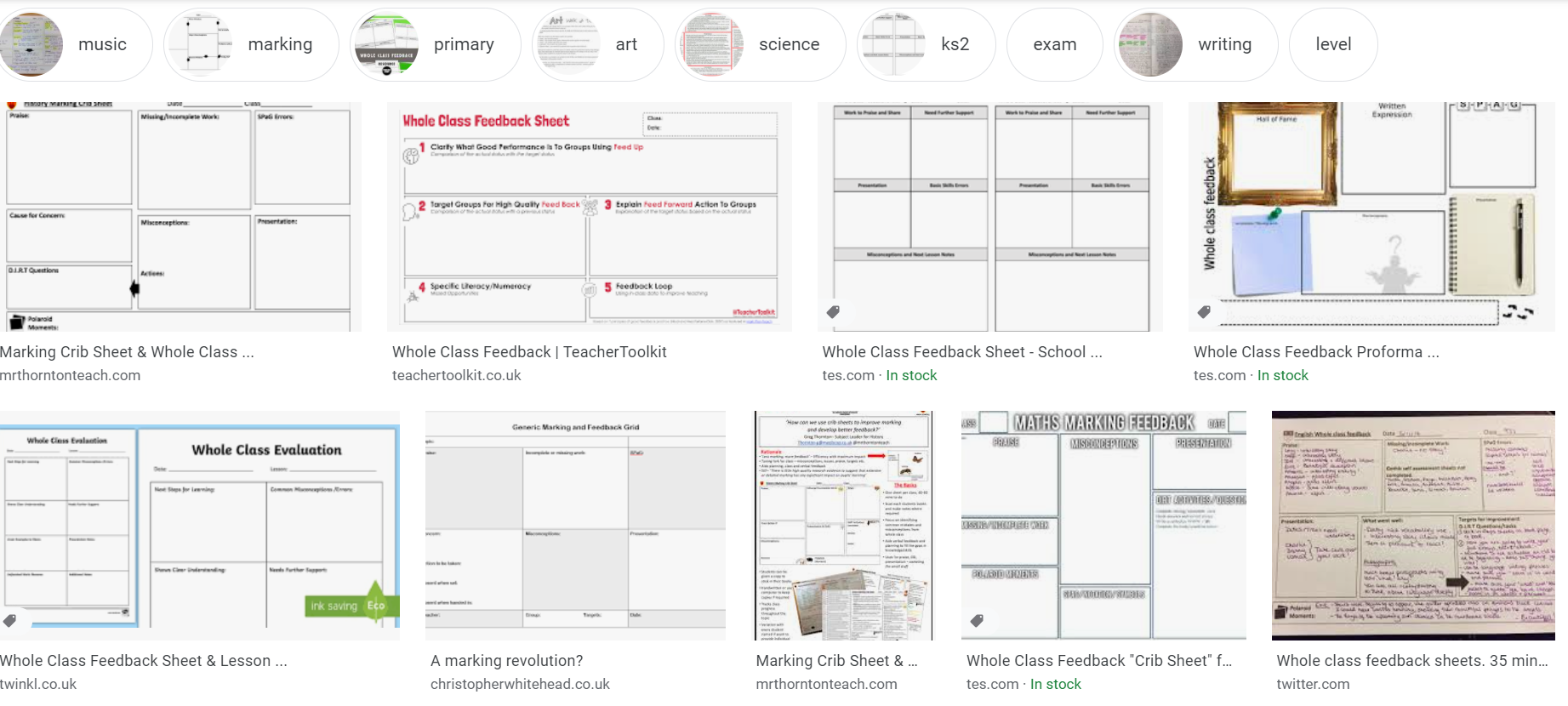 5. Voice Usage and Voice Care
Effective voice usage
Posture + breath + resonance = voice
Keep the neck area relaxed
String at the back of your head
Don’t project with your chin
Warm up your voice
Try some tongue twisters!
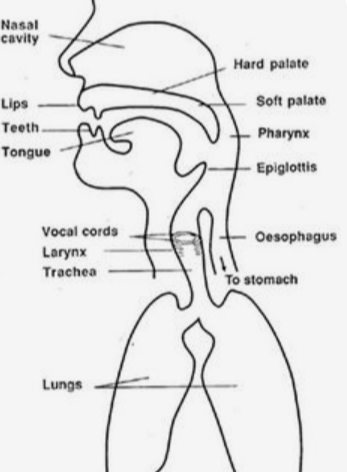 Effective voice usage
Tone – more pronounced than feels natural
Pace – slower than feels normal
Volume – quieter than you think
Pitch – relax neck to lower
Emphasis – creates a focus on key words
Breathe – surprisingly easy to forget!
Taking care of your voice
Use non verbal forms of communication
Keep routines silent
Use gestures/resources/sounds to get attention
Watch for a feeling of tension
Don’t ‘squeeze’ your larynx
www.voicecare.org
Taking care of your voice
Drink water throughout the day
Avoid too much dairy/milk
Swallow, rather than cough, to clear voice
Take breaks from talking during the day
If you have concerns, consult your GP
6. Behaviour and Classroom Management
Approaches to behaviour
Behaviour: Key principles
Behaviour is a learning process not an end in itself: behaviour is about learning (for you/the students)
Be clear what you need – pre-empt issues, be proactive, rather than reactive
Give focus and energy to those ‘doing the right thing’
Aim to build relationships – put ‘credit’ in the bank
Consider: what’s missing? Self-regulation, empathy, language, attachment, physical needs …
Behaviour: What to Do
Behaviour: What to Do
The Best Motivators …
Unexpected, unusual, creative, ironic
Reflect staff/learner relationships
Funny
A surprise!
Earned through co-operation
About the giving of time, attention, kindness
About social skills, as well as academic
Seen and noted by other adults/learners
Come from the learning - intrinsic over extrinsic
Not always given publicly
What supports self-regulation?
From co-regulation to self-regulation
Behaviour: What Not to Do
Instinctive reactions
Rhetorical questions
Straight to consequences
Whole class punishments
Public displays of disapproval
Shaming/shouting
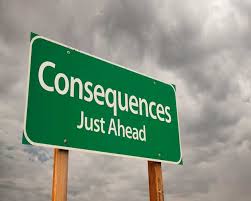 Thinking classroom management
7. The ECF and the Teachers’ Standards
https://www.gov.uk/government/publications/early-career-framework
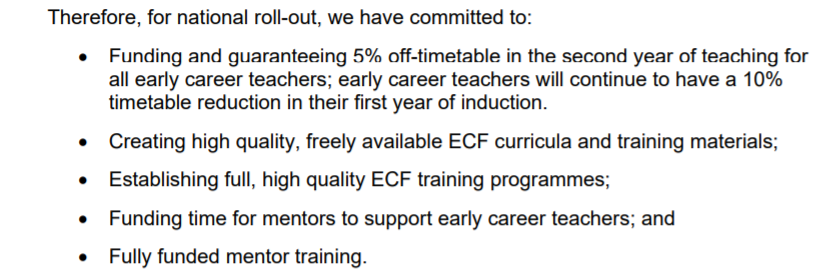 https://www.gov.uk/government/publications/induction-for-early-career-teachers-england
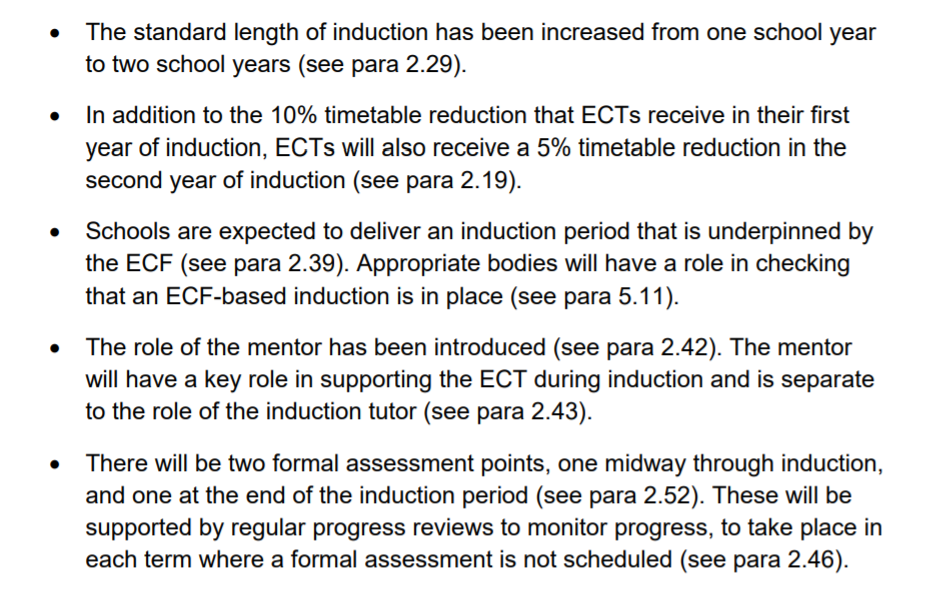 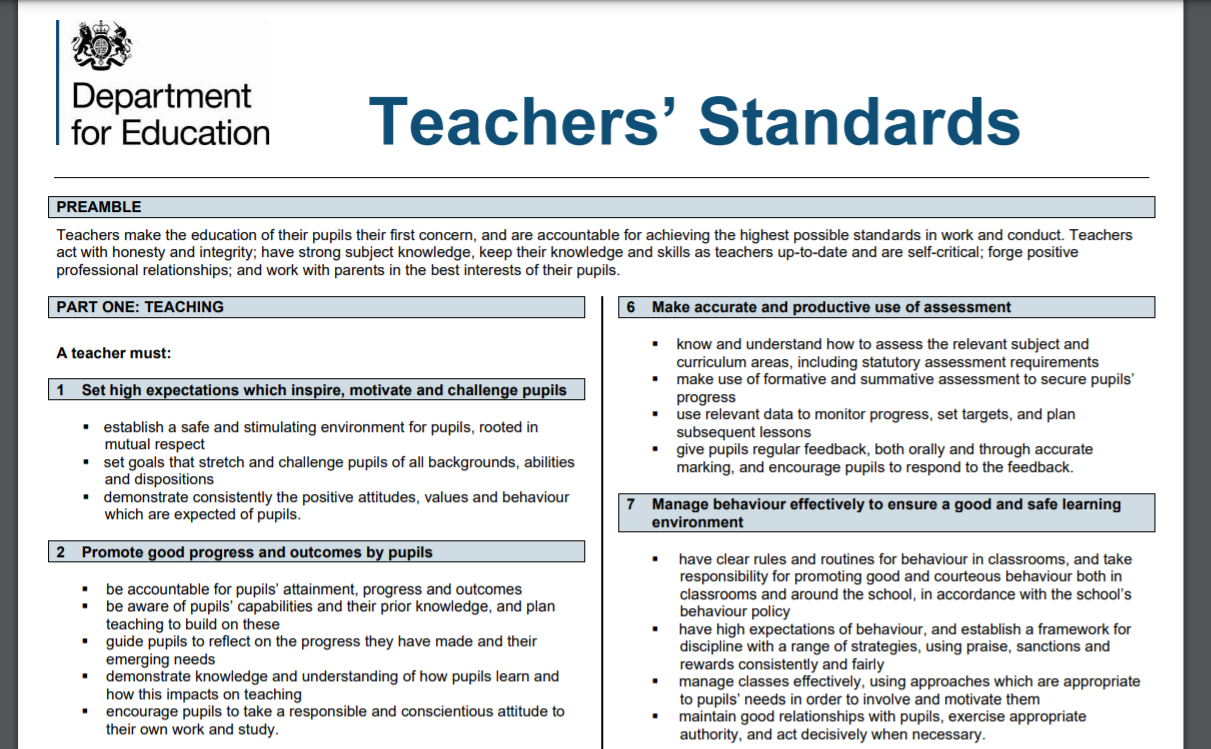 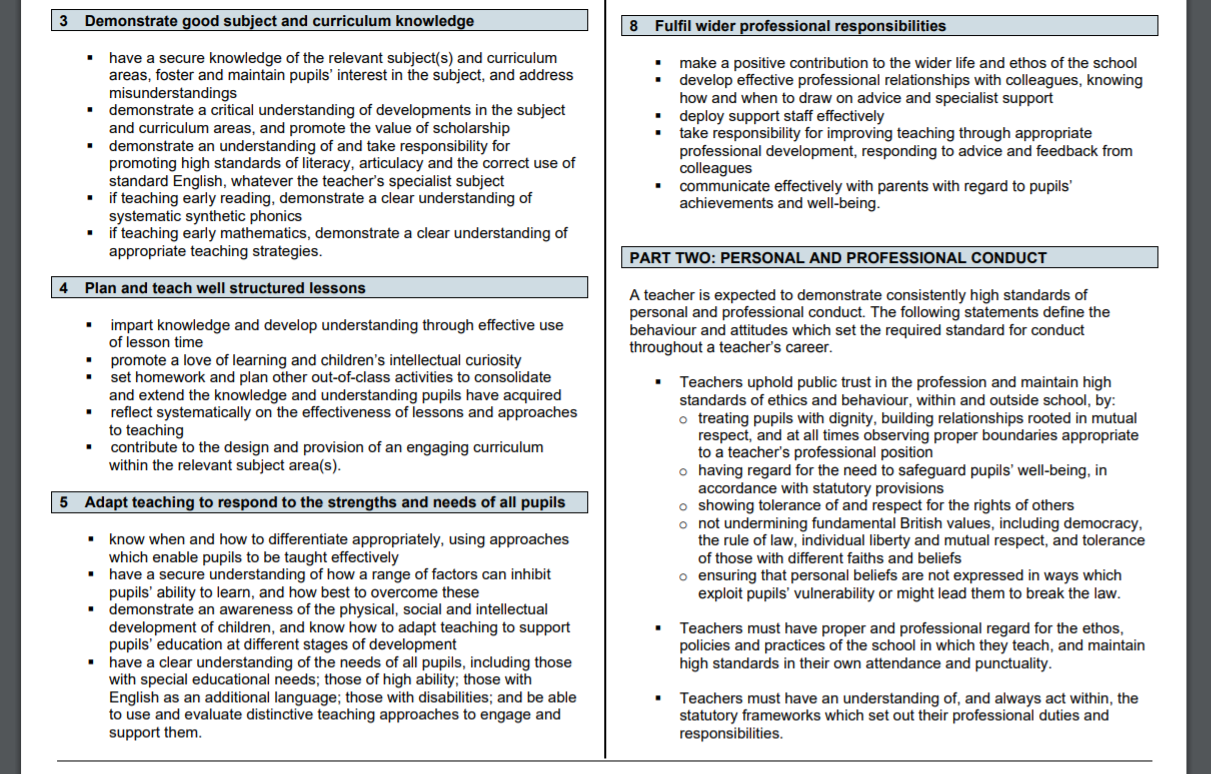 Any Questions?
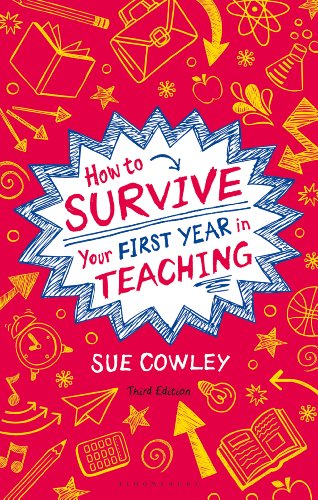 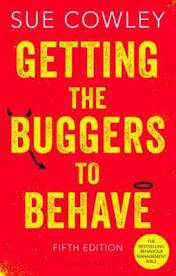